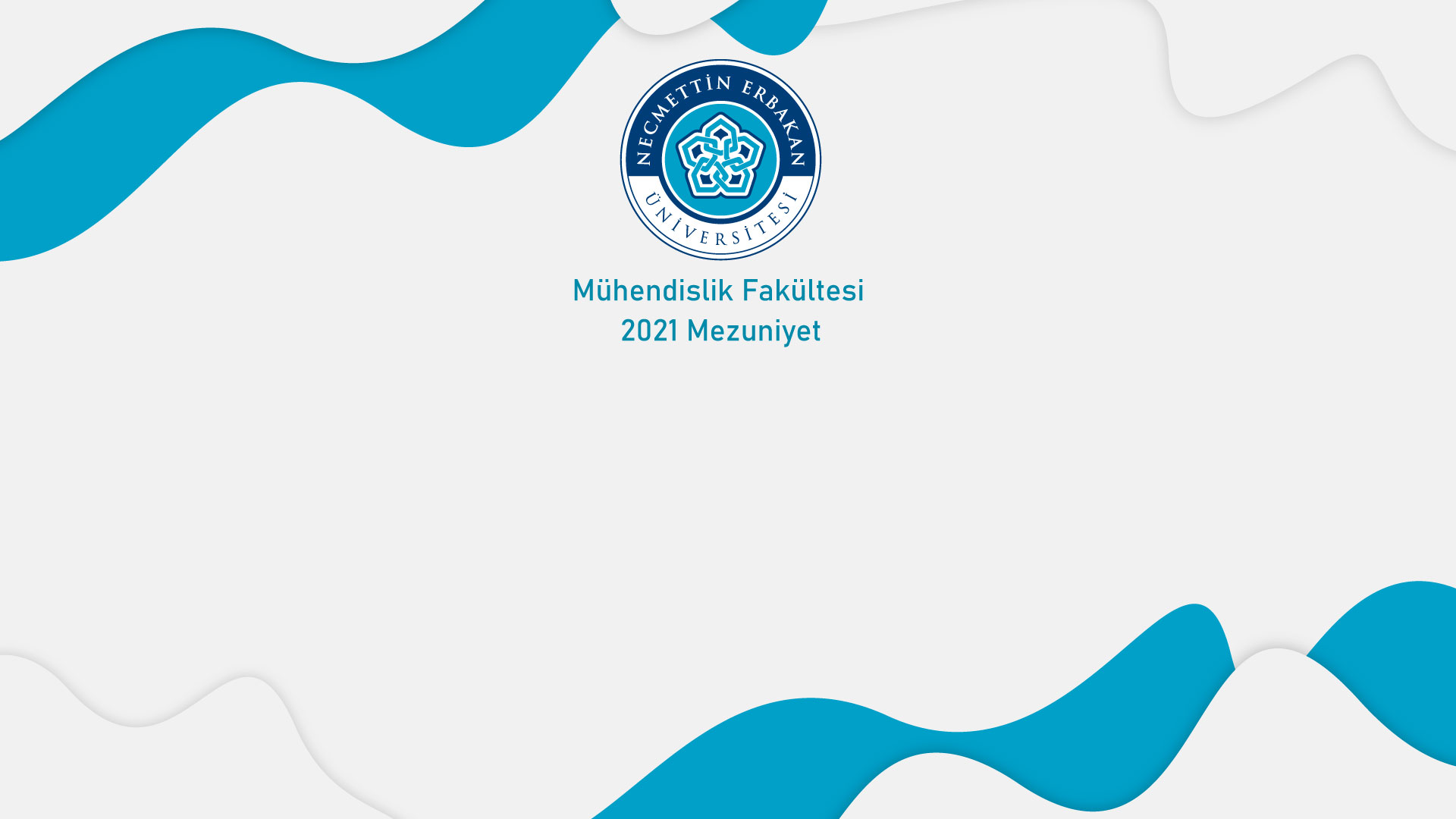 Makine Mühendisliği Bölümü 
Mezun Öğrencilerimiz
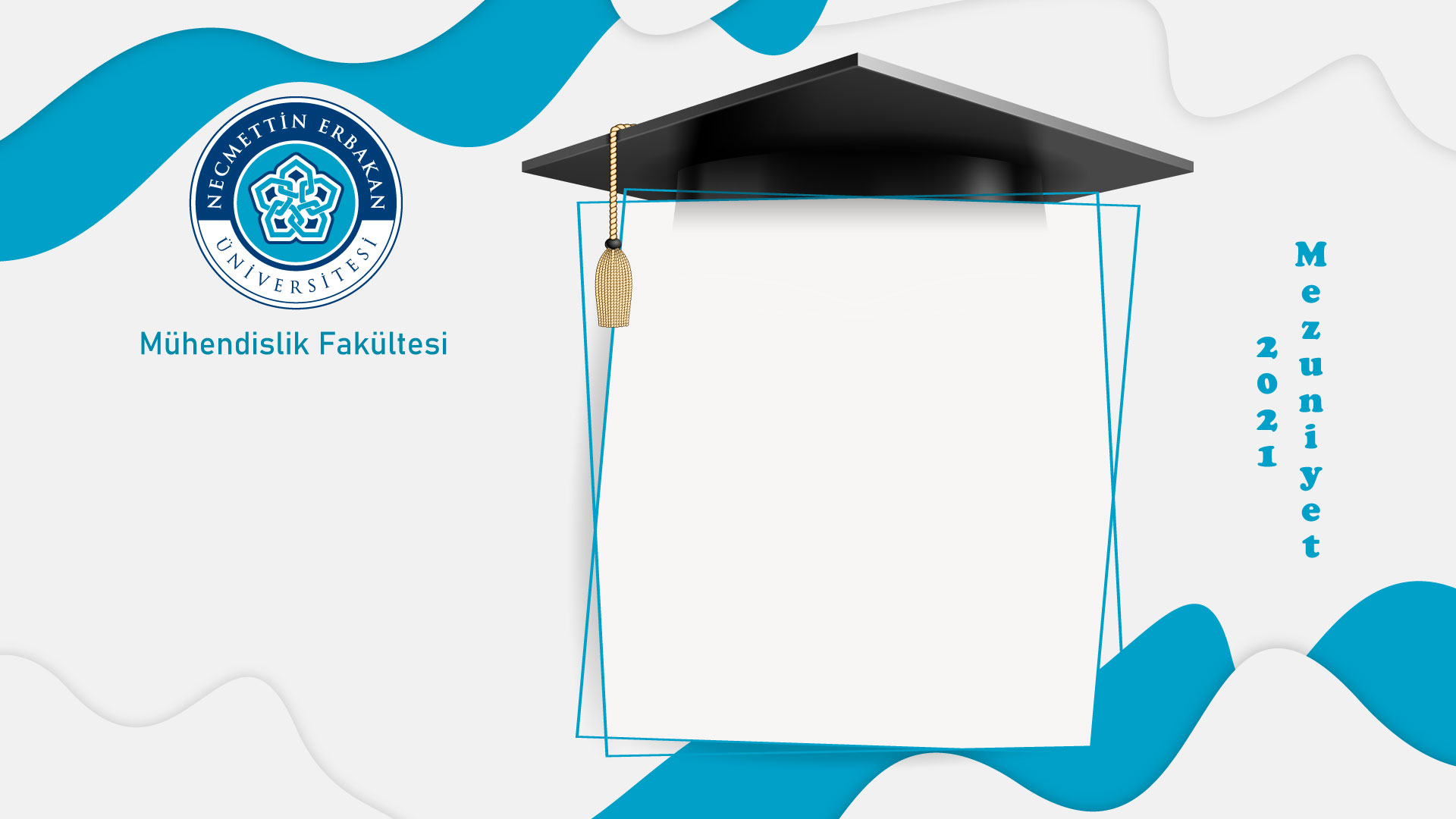 Makine Mühendisliği
Bilgisayar Mühendisliği
İsim Soyisim
Okul numarası
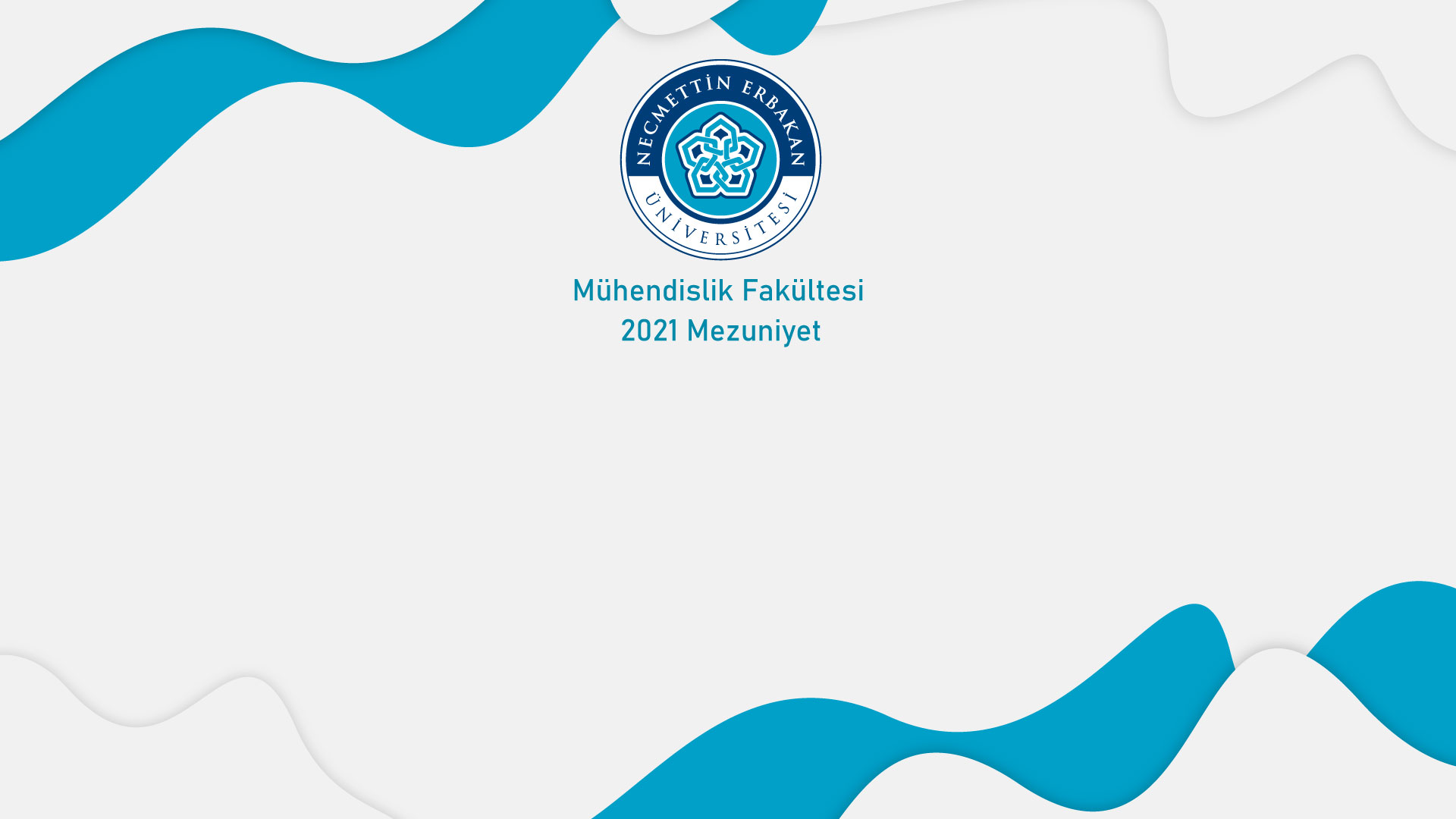 Anılarımız
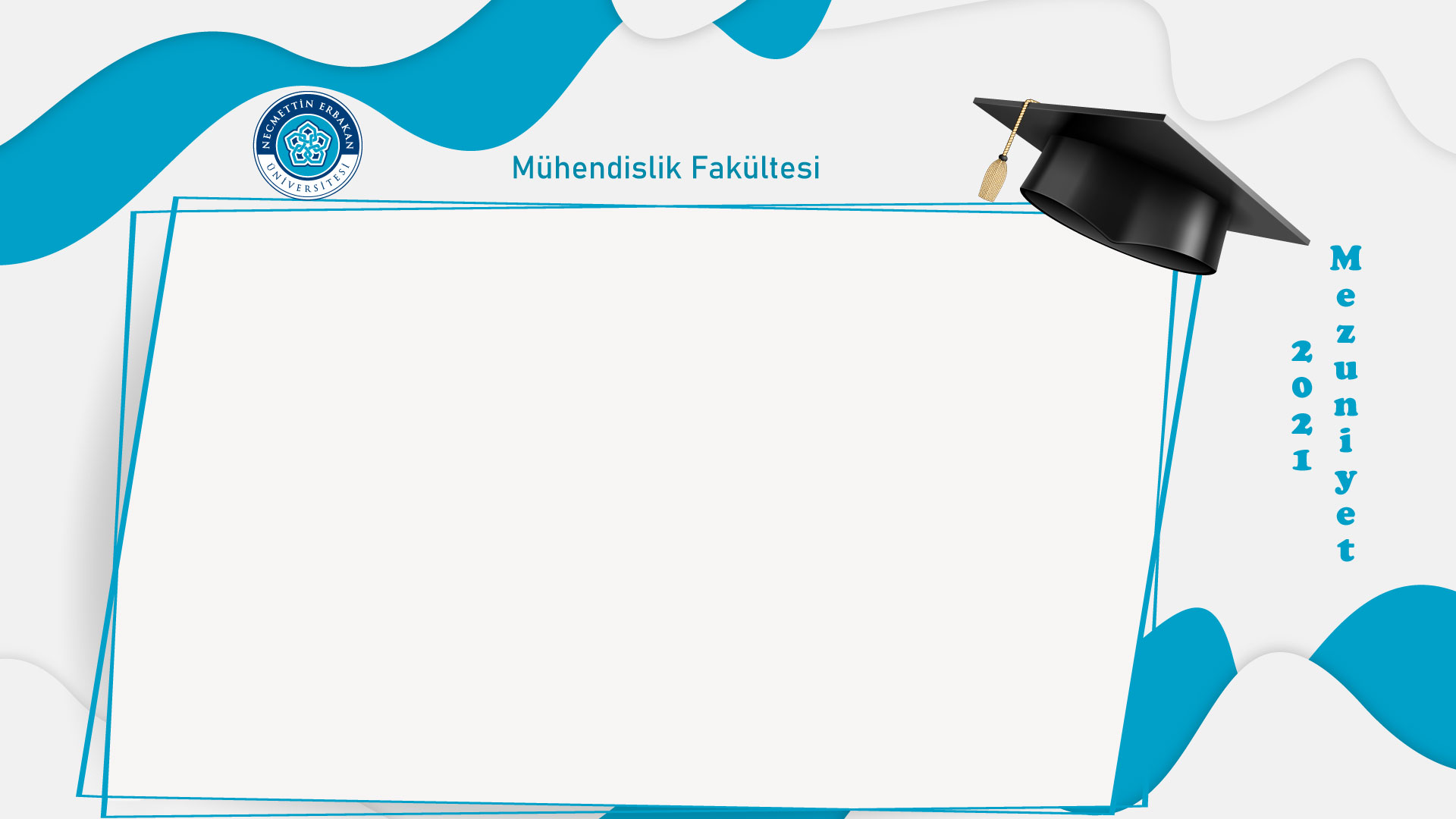 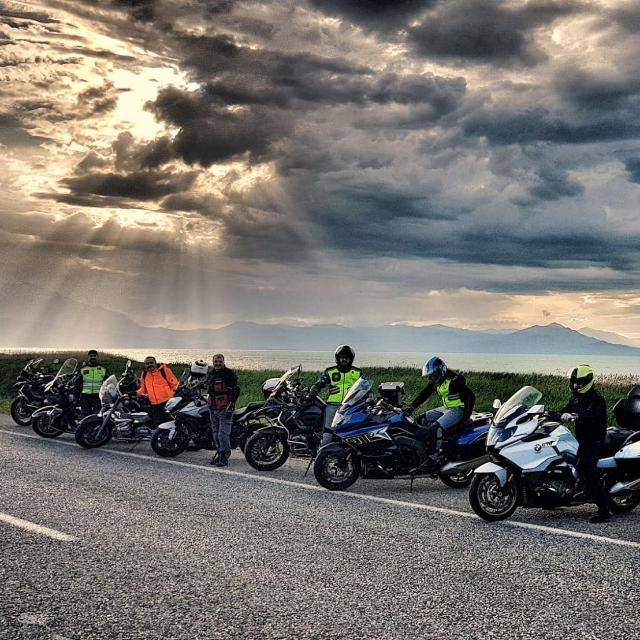 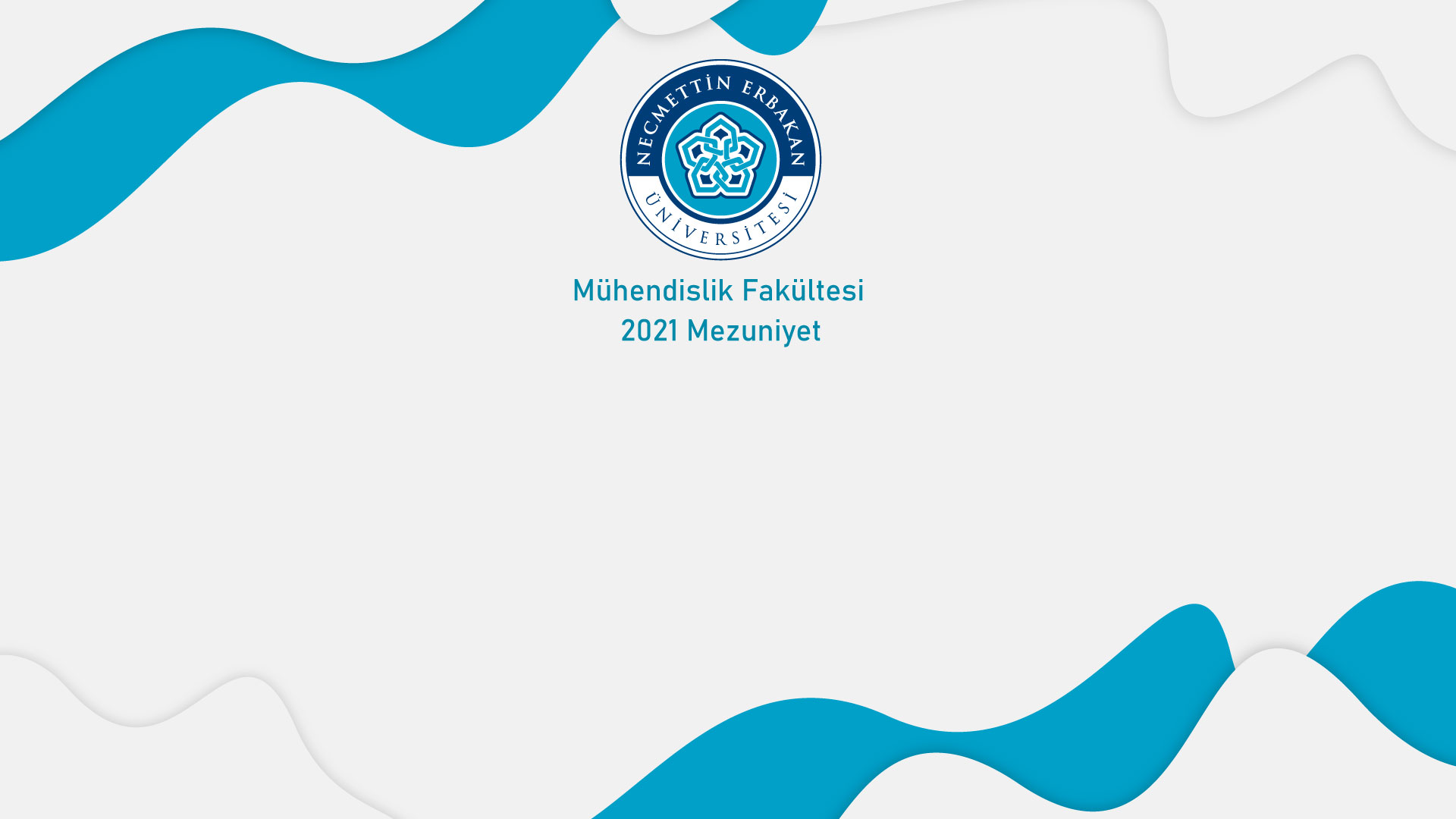 Tüm yeni Makine Mühendislerimize bundan sonraki hayatlarında 
huzur, mutluluk  ve muvaffakiyet dileriz.

MakineMühendisliği Bölümü